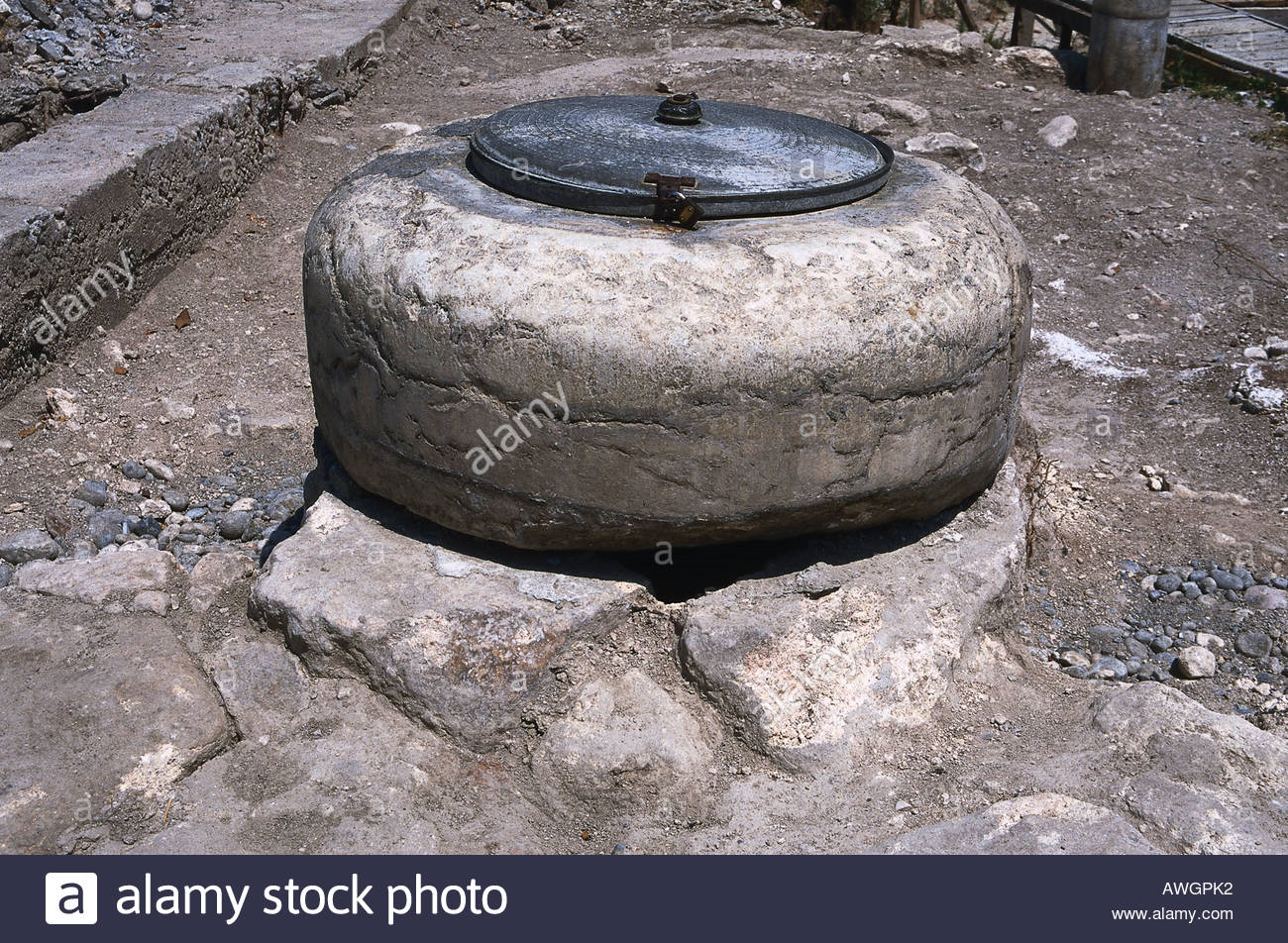 Tarso, antico pozzo
Tarso, pozzo di San Paolo